North Bay Watershed AssociationMarch 4th, 2016
Stormwater Trash Project
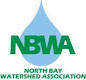 Trash/Stormwater Project Approval
Background
Proposal elements
Proposal Deliverables
JTC Review
Other Projects
Recommendation
Background
New statewide trash amendments April 2015
State Board - apply to NB NPDES permits by 2018 (Phase II)
Two tracks: 1) full trash capture 2)“equivalent” actions 
 Trash Reduction Plans by October 2017

 Bay Area Stormwater agencies {BASMAA} leading effort
  Phase II Committee Trash Amendments Planning Project; Consultant EOA

Total cost $162K
NBWA ask: $30,293
Proposal Elements
NBWA’s  $30,293 from NBWA

  support for 2 Tasks in Planning Project 

 1.1 Compliance Framework & Recommended Approach to get “equivalency”

 2.2 Guidance on how to locally tailor trash generation maps: trash measurement basis for compliance
Deliverables
1.1 Compliance Memo & Meetings with permittees
Draft Trash Reduction Framework/“equivalency” Memo
Review with permittees; complete final Framework

2.2 Technical Memo- Guidance on how to revise baseline trash generation maps locally [key to compliance]
JTC Review
Discussed as concept at NBWA Board July 2015
Reviewed and discussed at several JTC meetings:
April, May, July, October and December 2015
Redrafted based on JTC comments and input
JTC Recommended approval to Board February 24, 2016
Current Projects
PROJECT 				APPROVED 

Friends of Petaluma River   		 1/16   		$20 K
Landsmart/STRAW collaboration 	 6/15   		$30 K
Aquatic Invasives 			 3/15	   	  $5 K	
Bothin Marsh 				 10/14		$25 K
No. Bay Climate Adapt 		  3/14		$35 K
Recommendation
Approval of $30,293 funding request
Judy.NBWA@gmail.com
510 910 9479 (cell)